Jeu au pied
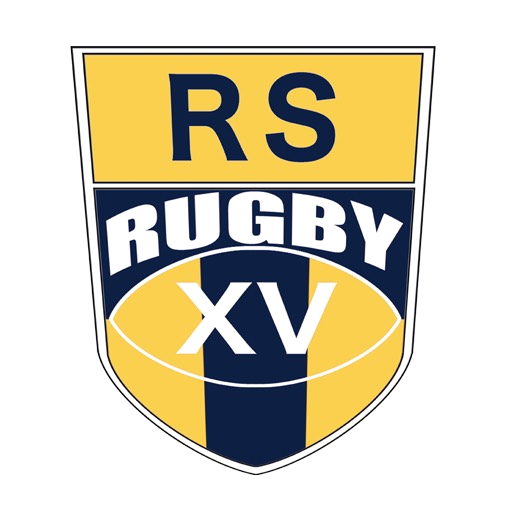 1
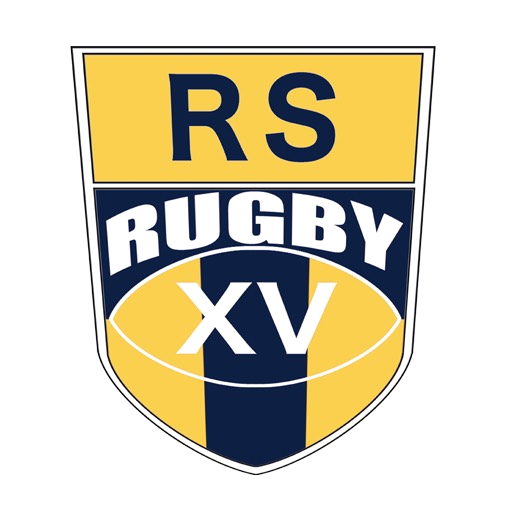 Positionnement réception coup d’envoi
2
1
3
13
5
4
12
11
6
7
9
10
8
15
14
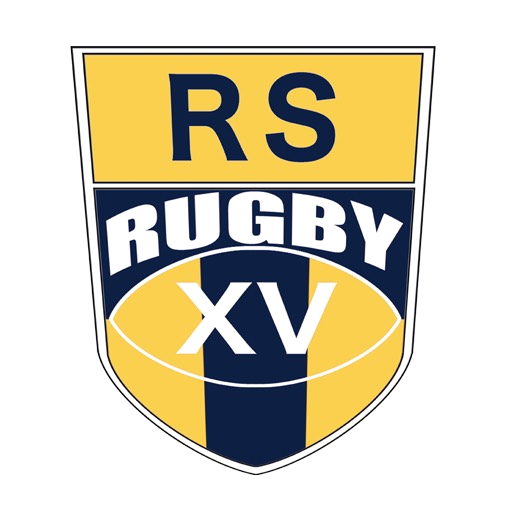 JAPON
JAPON est un jeu au pied du demi d’ouverture soit pour aller chercher une touche ou soit pour occuper le terrain. Il peut être fait après n’importe quelle phase de jeu ( Ruck, Touche, Mêlée, Maul) 
Démarrage : Le 10 annonce « JAPON », PERSONNE ne se positionne entre le 9 et le 10.  Le 9 donne le ballon au 10 qui joue alors au pied.
Les ¾  et avants non concernés par le ruck s’alignent derrière le 10. Ils  montent au jeu au pied du 10. Les avants devant le coup de pied sont remis en jeu et peuvent s’aligner en défense quand les joueurs derrière le coup de pied sont passés devant eux. 
On demandera au joueur (joueur situé derrière le botteur au moment du jeu au pied) qui passe devant les joueurs hors-jeu (joueurs devant le botteur au moment du jeu au pied) de crier « EN JEU » Ce qui leur permettra de donner l’indication aux joueurs situé devant le jeu au pied et à l’arbitre d’indiquer que tout le monde peut défendre. Les hors jeu (devant le botteur)qu’ils sont remis en jeu et donc montent en ligne.  Avants et ¾ montent sur une même ligne (sauf le 10 l’ailier côté opposé du jeu au pied et le 8 qui restent sur le 3ème rideau. 
On demandera au joueur en jeu le plus proche du point de chute du ballon de venir mettre la pression sur le joueur adverse . (N’importe quel poste). Il devra annoncer « J’AI » bien en avance pour que tous ses coéquipiers soient informés.
Le 3ème ligne centre, le 10 et l’ailier coté ouvert assurent la couverture du 3ème rideau après le jeu au pied du 10. Le demi de mêlée assure la couverture du deuxième rideau.
Donc 1 joueur à la récupération. Une ligne défensive de 10  joueurs. Le demi de mêlée couvre le 2ème rideau axe du ballon et le 3ème ligne, le 10 et l’ailier se partagent le 3ème rideau.
Ruck
9
10
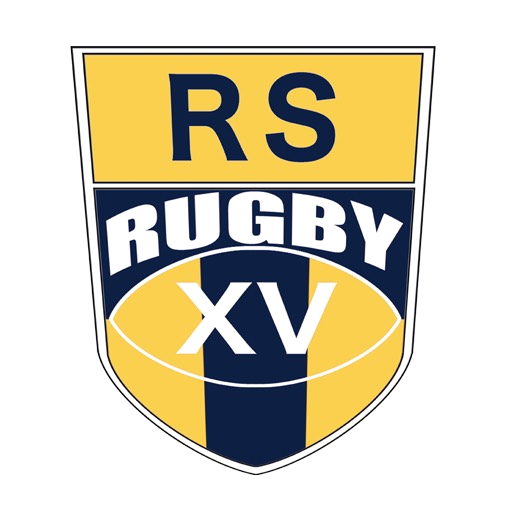 Disposition montée après Japon
9
8
14
10
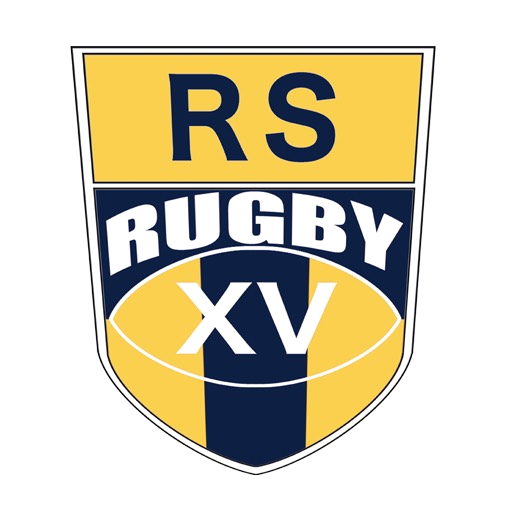 AUSTRALIE
« AUSTRALIE » est un jeu au pied du demi de mêlée soit pour aller chercher une touche soit pour mettre la pression sur l’équipe adverse sur une chandelle dans l’axe du ruck. 
Démarrage : Le demi de mêlée annonce « AUSTRALIE», deux attaquants se lient au ruck en file indienne pour éloigner le demi de mêlée du ruck. Le but est d’éloigner le ballon des adversaires, pour ne pas se faire contrer.  Le reste des joueurs s’aligne sur le 10. Et monte au jeu au pied du demi de mêlée. Les avants devant le coup de pied sont remis en jeu (au moment du jeu au pied ils sont hors jeu) et peuvent s’aligner en défense quand les joueurs derrière le coup de pied sont passés devant eux. On demandera au joueur qui passe devant les joueurs hors jeu de crier « EN JEU » (Ce qui leur permettra de donner l’indication au joueur et à l’arbitre). Les joueurs en jeu montent en ligne. 
On demandera à l’ailier fermé de venir mettre la pression sous le ballon soit pour jouer la récupération soit pour plaquer tout de suite le joueur adverse. 
Le 3ème ligne centre, l’arrière et l’ailier assurent la couverture du 3ème rideau après le jeu au pied du 9. Le demi de mêlée assure la couverture du deuxième rideau.
Ruck
9
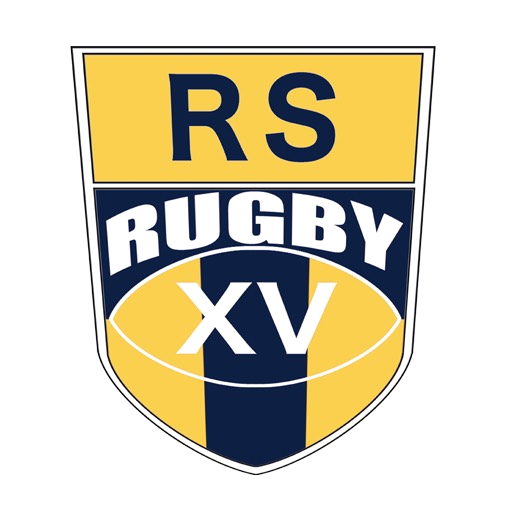 Disposition de montée après Australie
11
9
8
15
14
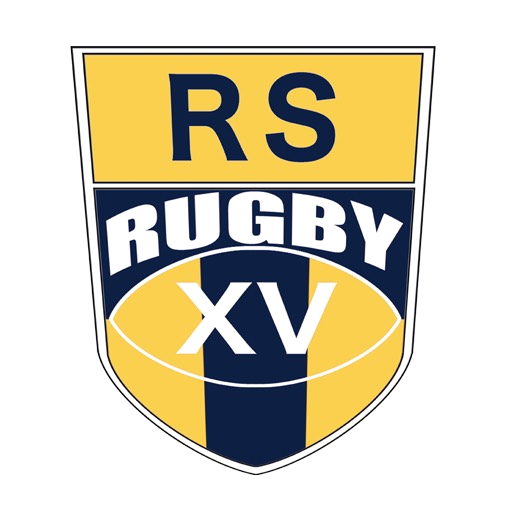 MERGUEZ
Lorsque que le 10 annonce « MERGUEZ », le relayeur lui donne le ballon. 
Le 10 joue alors un jeu au pied juste derrière la ligne de ¾. Le but est de mettre la pression et de jouer la récupération du ballon.
Les ¾ montent rapide et agressive. Le but est de récupérer le ballon le plus rapidement possible.
10
14
12
13
14
Combinaisons Touche
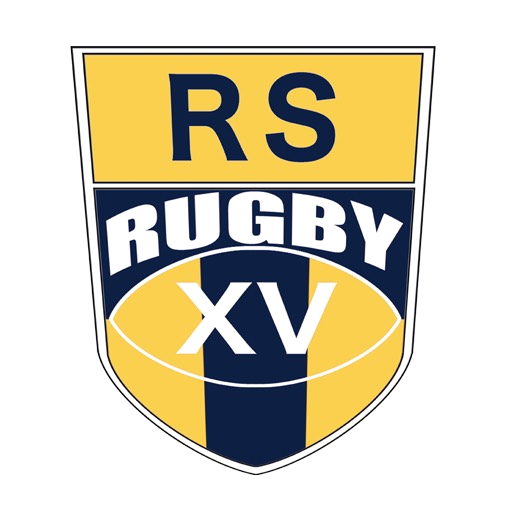 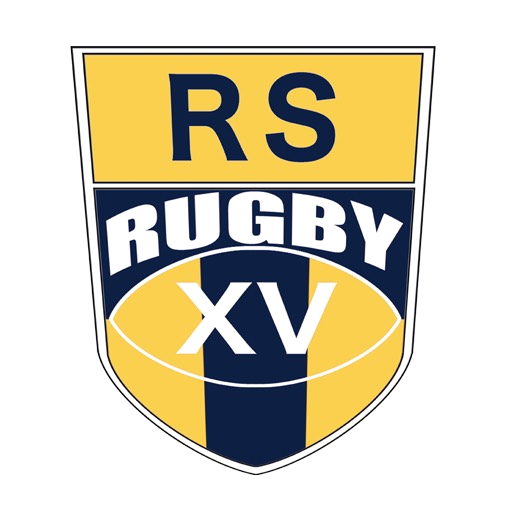 1/2/3 AGEN Jaune ou Bleu
Le ballon est pour la première sauteuse, qui doit avancer pour se démarquer. Il suffit d’avancer de deux pas pour se démarquer. 
On ajoutera « BLEU » à l’annonce si nous souhaitons créer un maul à la réception du ballon de la sauteuse. 
Au contraire on ajoutera « JAUNE » à l’annonce si nous souhaitons que le ballon soit directement donné au relayeur.
2
L
S
L
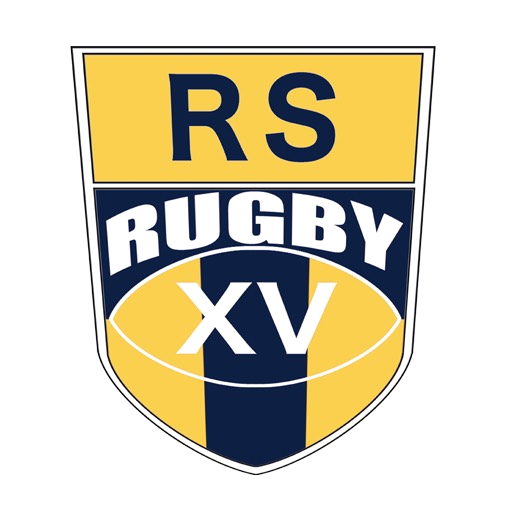 Rappel du placement sur maul
Placement idéal dans le maul des joueuses, sans contraintes ni pression en face
L’orientation du maul doit être dirigée vers les poteaux d’essai, pour faciliter le travail du butteur
La joueuse au plus proche se saisit du ballon puis pousse, sa suivante se lie et pousse directement
Après avoir donné le ballon dans les meilleures conditions, la sauteuse se lie à la 2ème ligne pour les diriger.
Le bloc fond et le talon récupèrent la balle pour l’éloigner de l’équipe adverse, et aident à orienter le maul.
Le ballon doit « circuler » dans l’axe du maul pour éviter que l’adversaire en perturbe la circulation. Il faut mettre le ballon le plus loin possible, pour l’éloigner de la zone d’affrontement. 
Pour faciliter la circulation, la personne qui a le ballon répète son nom, jusqu’à la prise du ballon par une coéquipière, qui la réclame par « Balle ».  
Objectifs : 
Conserver proprement et sécuriser la balle 
Avancer le plus possible 
Rester le plus et le mieux lié possible
Essayer de sortir le ballon du côté du talon
Le déplacement du maul doit se faire vers les poteaux
L
S
L
2
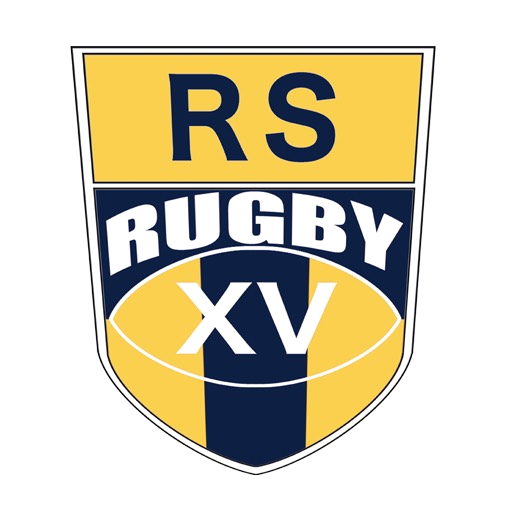 1/2/3 ROUEN Jaune ou Bleu
Le ballon est pour la première sauteuse, qui doit reculer pour se démarquer. Il suffit de reculer de deux pas pour se démarquer. 
On ajoutera « BLEU » à l’annonce si nous souhaitons créer un maul à la réception du ballon de la sauteuse. 
Au contraire on ajoutera « JAUNE » à l’annonce si nous souhaitons que le ballon soit directement donné au relayeur.
L
2
S
L
L
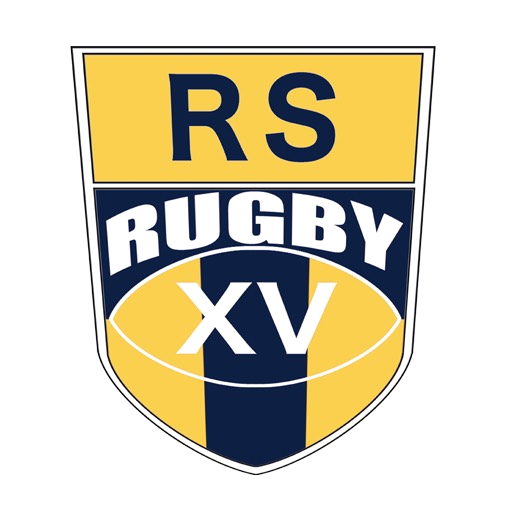 4/5/6 AGEN Jaune ou Bleu
Le ballon est pour la deuxième sauteuse, qui doit avancer pour se démarquer. Il suffit d’avancer de deux pas pour se démarquer. 
On ajoutera « BLEU » à l’annonce si nous souhaitons créer un maul à la réception du ballon de la sauteuse. 
Au contraire on ajoutera « JAUNE » à l’annonce si nous souhaitons que le ballon soit directement donné au relayeur.
2
L
S
L
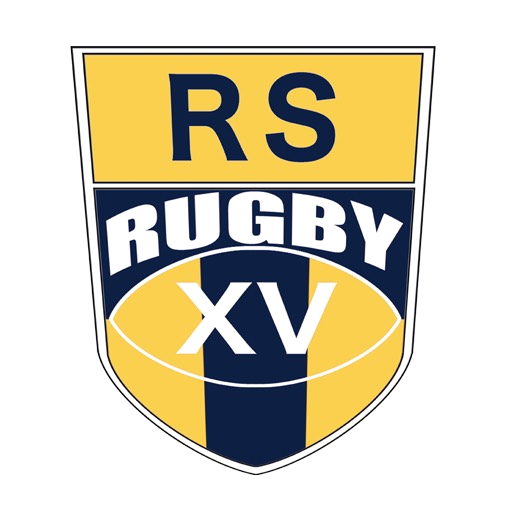 4/5/6 ROUEN Jaune ou Bleu
Le ballon est pour la deuxième sauteuse, qui doit reculer pour se démarquer. Il suffit de reculer de deux pas pour se démarquer. 
On ajoutera « BLEU » à l’annonce si nous souhaitons créer un maul à la réception du ballon de la sauteuse. 
Au contraire on ajoutera « JAUNE » à l’annonce si nous souhaitons que le ballon soit directement donné au relayeur.
2
L
S
L
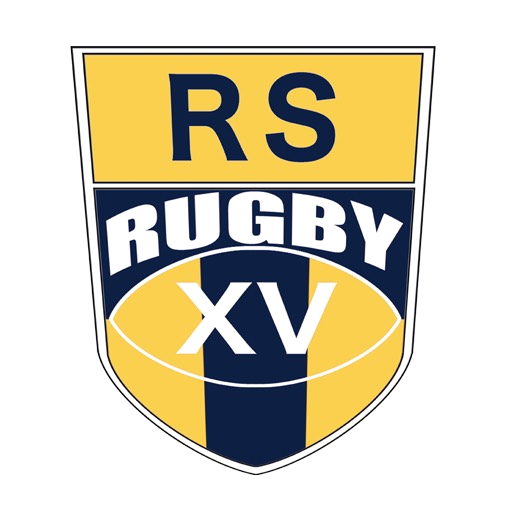 TOULOUSE 1
C’est une touche à 5, au milieu de l’alignement, pour le bloc L-S-L
Le saut se fait sur place, rapidement après l’annonce
Passe directement pour le 9
Les autres joueuses se mettent à disposition du 10, pour attaquer la zone du 10 adverse
Le bloc de saut reste sur place, les non-concernés vont se mettre à disposition des ¾, en fonction du choix du 10. 

Les avants pourront être utiliser en 10 + pour venir attaquer le centre du terrain. 
On peut également leur demander de se mettre dans le dos des ¾ pour être soit soutien soit +1.
2
L
S
L
9
10
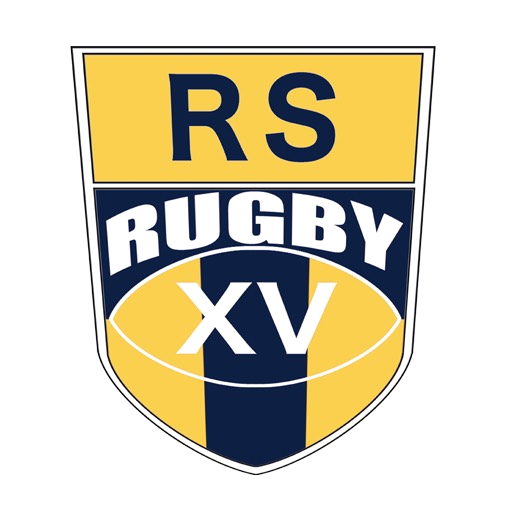 TOULOUSE 2
C’est une touche à 5, au fond de l’alignement, pour le bloc L-S-L
Le saut se fait sur place, rapidement après l’annonce
Passe directement pour le 9
Les autres joueuses se mettent à disposition du 10, pour attaquer la zone du 10 adverse.
Le bloc de saut reste sur place, les non-concernés vont se mettre à disposition des ¾, en fonction du choix du 10. 

Les avants pourront être utiliser en 10 + pour venir attaquer le centre du terrain. 
On peut également leur demander de se mettre dans le dos des ¾ pour être soit soutien soit +1.
2
L
S
L
9
10
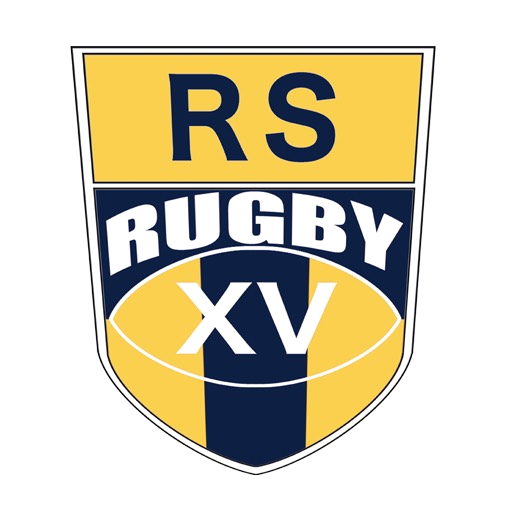 MONTPELLIER
Pour faire commencer la touche, les F1 et F2 (feinteur 1 et feinteur 2) s’annoncent en reculant pour feinter un saut en fond. 
Une fois arrivés devant le S (sauteur), S fait un arc de cercle pour sauter entre L et L.
Passe directement pour le 9
Les autres joueuses se mettent à disposition du 10, pour attaquer la zone du 10 adverse.
Le bloc de saut reste sur place, les non-concernés vont se mettre à disposition des 3/4, en fonction du choix du 10. 

Les avants pourront être utiliser en 10 + pour venir attaquer le centre du terrain. 
On peut également leur demander de se mettre dans le dos des ¾ pour être soit soutien soit +1.
2
F1
F2
S
L
L
9
10
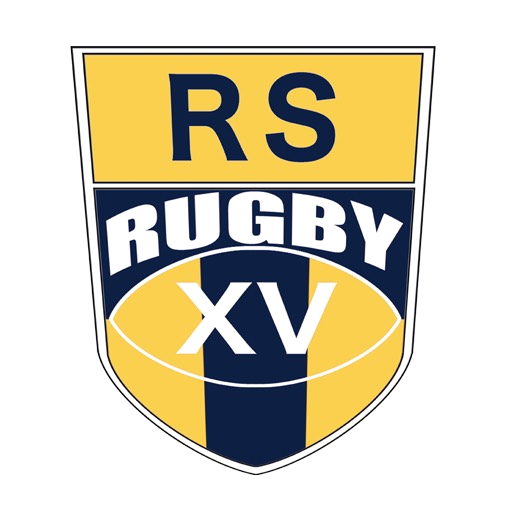 MOULAGA
Pour faire commencer la touche, 1-4-3 reculent de quelques pas pour feinter le saut en fond. 
Une fois arrivés devant 8, 8 fait un arc de cercle pour aller récupérer le ballon  du talonneur.

Attention : 
Récupérer le ballon après la ligne des 5 mètres, pour ne pas être pénalisé.

Objectif : 
Avancer au maximum, pour marquer
Créer de l’incertitude dans une zone de tension, possibilité de jouer un 2v1 avec le talon.
2
F2
F3
F1
S
9
10
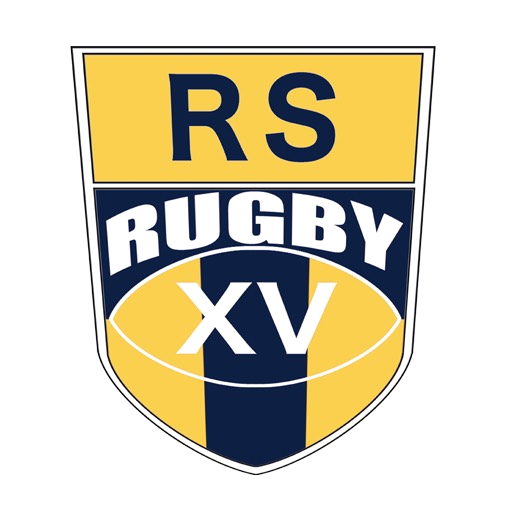 Nouvelle Zélande
Pour faire commencer la touche, F1-F2-F3 avancent et L-S-L reculent de quelques pas. 
Le bloc L-S-L fait le saut. 
Une fois le ballon lancé et dans le timing, R (réceptionneur) fait un arc de cercle pour aller récupérer le ballon du bloc de saut (L-S-L) pour aller dans l’espace laissé vide par les deux blocs.

Attention : 
 Bien faire des feintes, pour éviter que la future porteuse de balle se fasse détruire.
Touche à faire 1 fois par match le plus proche possible de la zone d’en-but

Objectif : 
MARQUER
Avancer au maximum, pour marquer
Créer de l’incertitude dans une zone de tension, possibilité de jouer un 2v1 avec le talon.

Lien YouTube: https://www.youtube.com/watch?v=HwCJ9DAkqNA
2
L
F3
R
S
L
F2
F1
Combinaisons 3/4
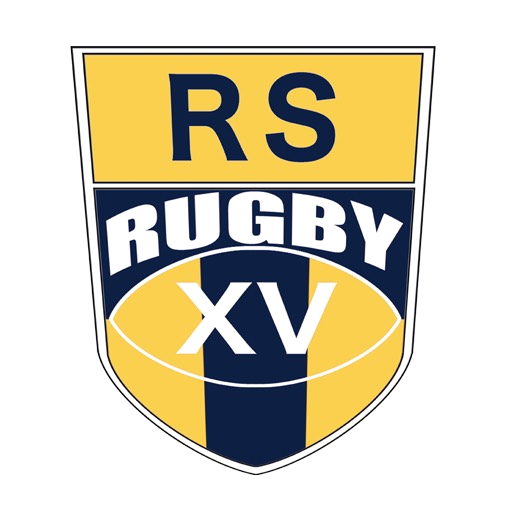 1
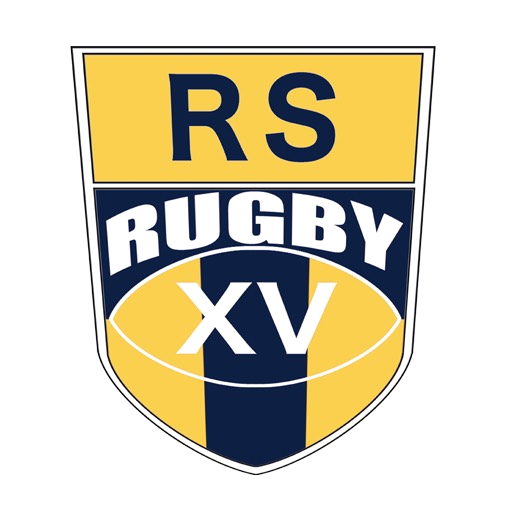 Casse Pipe
Démarrage : Toujours sur une mêlée à gauche du terrain. Cela empêche le 9 adverse de défendre sur le 8.  Le 10, le 11 et le 12 sont tous les 3 alignés à 5 mètres de la mêlée.
1ère alternative (Bleu) : Départ du 8 qui attaque la zone du 10 adverse. A 1 mètre du défenseur, il  la donne au 12 main à main, qui vient pour franchir
2ème alternative (Blanc) : Le départ du 8 est exactement la même sauf que c’est lui qui décide de franchir, le 12 vient uniquement en leurre.
Joueur Soutien : l’ailier anticipe la combinaison et se place dans l’axe de la mêlée à 5 m. C’est la première personne à venir protéger le ballon. Ensuite le 7 est le soutien supplémentaire à venir protéger le ballon.
10
12
Mêlée adverse
9
9
3
1
2
5
4
6
7
8
10
12
11
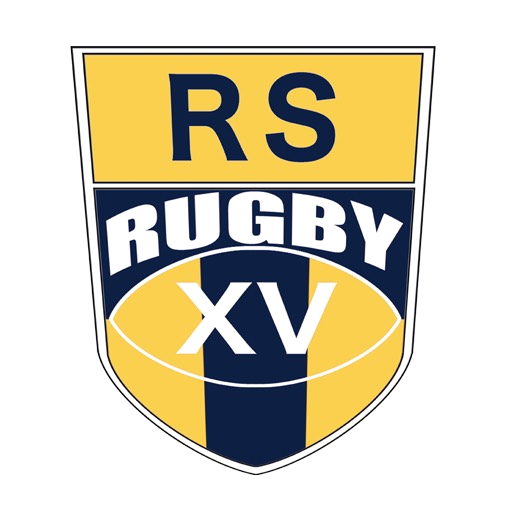 Saucisson Brioché
Cette combinaison peut se faire sur touche mais également sur mêlée. 
1ère alternative (Bleu) : Le 10 attaque légèrement la ligne sur 1 mètre ou 2. Il part ensuite sur une course de travers pour croiser avec le 12.  Les joueurs en soutien sont l’ailier fermé et un avant en retard sur une touche le dernier de l’alignement non concerné par le lift et sur mêlée il s’agit du troisième ligne aile coté ouvert. 
2ème alternative (Blanc) : Le 10 attaque légèrement la ligne sur 1 mètre ou 2 et part ensuite sur une course de travers pour croiser avec le 12. Il feinte la croisée avec 12 et donne le ballon au 13 qui est venu couper pour prendre le ballon main à main. Les joueurs en soutien sont l’ailier fermé et un avant en retard sur une touche le dernier de l’alignement non concerné par le lift et sur mêlée il s’agit du troisième ligne aile coté ouvert.
11
12
14
10
13
10
12
11
13
15
14
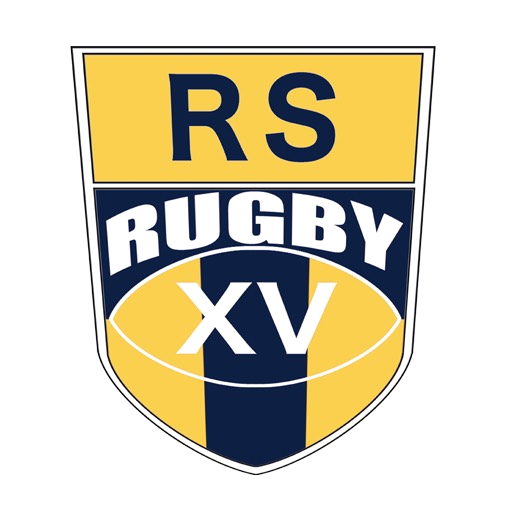 Fusée
Cette combinaison peut se faire sur touche mais également sur mêlée. 
Démarrage : l’arrière se cache derrière le premier centre. Il démarre sa course à la passe du demi d’ouverture pour le premier centre. 
Le demi d’ouverture transmet le ballon au premier centre. Le deuxième centre vient en feinte de prise de balle main à main. Le premier centre donne alors le ballon à l’arrière dans le dos du deuxième centre. 
Les soutiens sont l’ailier fermé et l’ailier ouvert. La conservation de balle se fait uniquement par les ¾.
10
12
13
14
15
11
[Speaker Notes: Le 12 pas 1er centre ?]
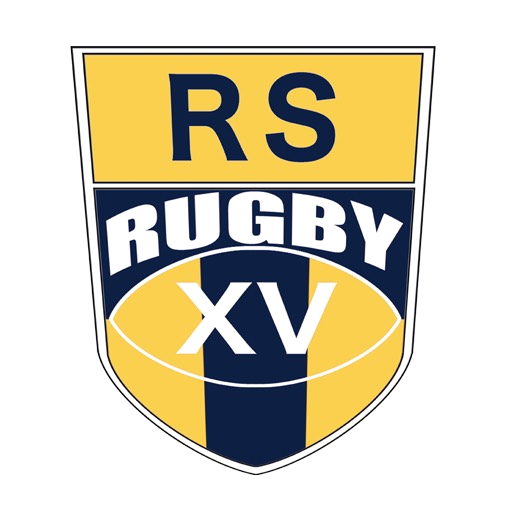 Simone
Démarrage uniquement sur mêlée. Cette combinaison se joue sur petit coté (sens inverse du sens de jeu). 
Sortie de mêlée, le 8 porte le ballon sur 2 pas pour fixer le 3ème ligne aile en face et la donne au 9 qui fait de même pour fixer le 3ème ligne adverse puis passe à l’arrière. L’arrière s’adapte par rapport à la défense adverse, il peut donner le ballon ou la garder. 
L’arrière avant l’introduction de la mêlée est dans l’axe de la mêlée et il se déplace dans le petit coté une fois que le ballon est introduit il se déplace du coté fermé. Cela permet de créer un effet de surprise et que la défense ne puisse pas se réadapter.
1
2
3
4
5
7
6
8
9
15
14
Déplacement jeu courant
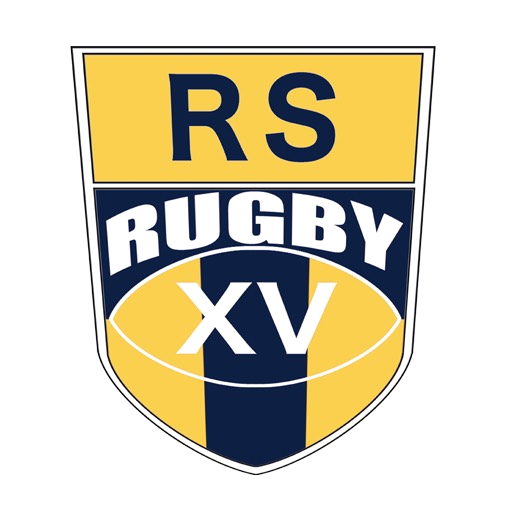 1
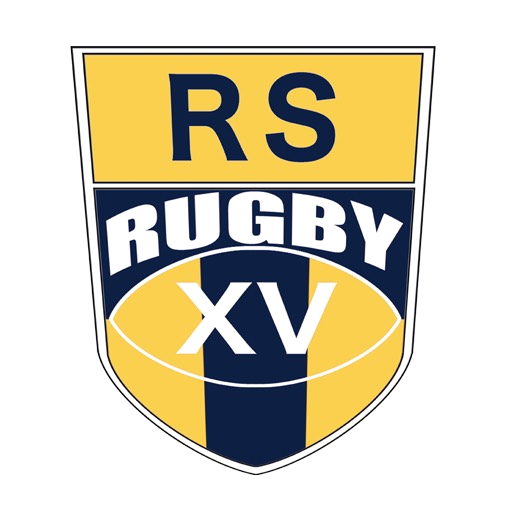 Répartition Du terrain sur touche
Blanc
Bleu
Touche
10
12
13
11
15
14
Répartition du terrain jeu courant pour les avants
BLANC
BLEU
Rouge
2
Bloc de saut
Sauteur non utilisé + talon
Fond de touche
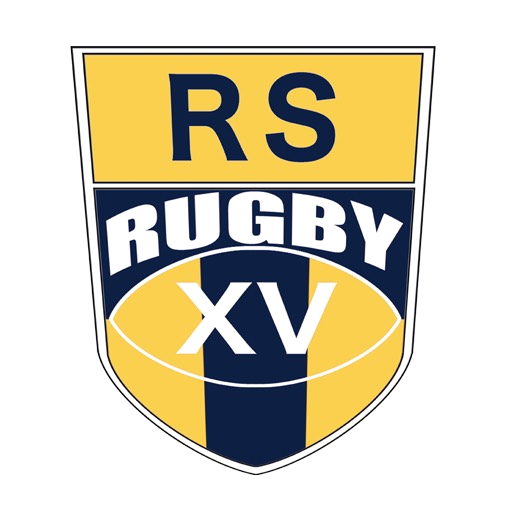 Répartition Du terrain
Le terrain va être réparti en 3 Zones :
Zone Bleu : Zone autour du 10 et à son intérieur. Les soutiens avants au regroupement pour une combinaison qui se passe en bleu sont les joueurs les plus proche. Donc les joueurs identifiés pour utiliser le ballon en zone Rouge. En plus des deux joueurs de devant nous aurons l’ailier fermé. 
Zone Blanc : Zone extérieure du 10 jusqu’au premier centre.
Dans le cas de jeu mis en place dans la zone blanche. Les premiers soutiens au jeu ou au regroupement sont les joueurs du fond de touche ou les deux premiers à sortir de la mêlée (Les joueurs identifiés zone Rouge) avec l’ailier coté fermé. Les avants identifiés en zone blanche viennent se proposer pour utiliser le ballon autour du ruck et selon l’annonce du demi de mêlée. Il arrivent après la formation du regroupement et agissent selon la volonté des deux demi. On pourra jouer toutes sortes de jeu. (Annonce d’une 9 plus ou 10 plus 100 , 1000). Les avant identifiés Zone rouge se relève rapidement une fois le regroupement fini pour venir alimenter en Zone Rouge en tant qu’utilisateur car les ¾ doivent se débrouiller seuls pour la conservation du ballon dans la zone rouge. 
Zone Rouge : Tout ce qui se passe à l’extérieur du premier centre. Dans le cas de jeu mis en place dans la zone rouge. Les premiers soutiens au jeu ou au regroupement sont les ¾. Les ¾ doivent se débrouiller seuls pour la conservation du ballon. Les avants en zone Rouge viennent se proposer pour utiliser le ballon selon l’annonce du demi d’ouverture. Il arrivent après la formation du regroupement et agissent selon la volonté des deux demi. On privilégiera le jeu debout plutôt que du jeu au sol. (Annonce d’une 9 plus ou une 10 plus).
On utilise toute la largeur du terrain. Donc sauf contre-indication on continue à jouer jusque dans les 5m proches de la touche. 

Si on veut changer de sens c’est un accord en commun 
Si on veut changer de sens c’est le 10 qui doit l’annoncer au 9, en lui  criant « CHANGE ».  Le 10 est resté alors coté fermé et le 9 change de sens de jeu. 
ATTENTION on ne change pas de sens de jeu plusieurs fois sur la même action, on favorise le changement de sens pour surprendre l’adversaire. Nous devons faire l’effort d’alimenter le sens de jeu.
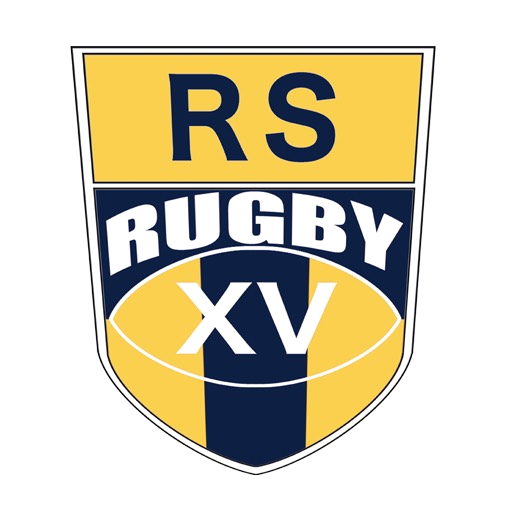 9 PLUS
Le 9 annonce « 9 PLUS » 
La cellule de 3 joueurs se positionne légèrement en profondeur du 9. Un des 3 joueurs se met devant les 2 autres joueurs de la cellule et s’annonce « Tête »
Le joueurs va attaquer la ligne d’affrontement mais orienté vers l’extérieur, le but est d’aller affronter l’espace libre entre les défenseurs au près. Le but est de chercher à avancer et non pas de percuter. 
Une passe est possible 
Le ballon doit être disponible rapidement.  Si le ballon n’est pas rapide remettre un coup avec l’avant qui se trouve à l’intérieur du 10. Les soutiens seront les avants du ruck précédent. 
L’ailier se met en « +1 » du 10. S’il n’est pas utilisé par le 10 il interviendra en soutien des autres joueurs de la ligne. 
On annoncera 9 + lorsque nous aurons attaqué la ligne en Zone A ou B suite à une touche ou une mêlée. La 9 + se fait en mouvement. Les joueurs qui sont concernés par l’annonce sur une touche sont les 3 derniers non-concernés par la touche. Sur une mêlée, le 7, le 8 et le deuxième ligne coté ouvert sont concernés. Si une de ces joueurs ne peut être présente il faudra la remplacer par la personne la plus proche. 
L’objectif de la 9 plus est d’empêcher les défenseurs de s’organiser sur le large et de les consommer au bord du ruck permettant ainsi aux ¾ de pouvoir s’organiser.
R
P
I
Ruck
9
Tête
Avt
Avt
10
11
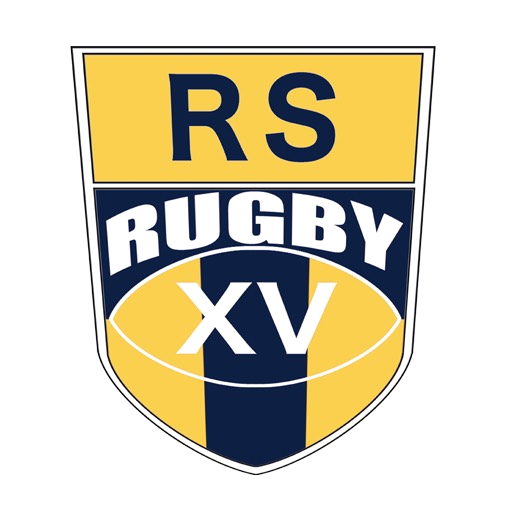 10 PLUS
Le 9 annonce « 10 PLUS »
La cellule de 3 joueurs se positionne au large du 10. Un des 3 joueurs se met devant les 2 autres joueurs de la cellule et s’annonce « Tête ». 
Les joueurs vont attaquer la ligne d’affrontement entre le « P » extérieur de la défense
Le ballon doit être disponible rapidement.  Le 10 se repositionne rapidement dans la ligne et écarte le jeu. Le but est d’aller chercher les extérieurs. 
L’ailier fermé assure le soutien sur toute la ligne de derrière avec le dernier passeur.
On utilise le 10 plus sur un retour après une phase de jeu en rouge. Ainsi, on fixe la défense dans la zone rouge et les ¾ on le temps de se réorganiser pour attaquer sur le large.
P
I
R
Ruck
9
10
Tête
Avt
Avt
12
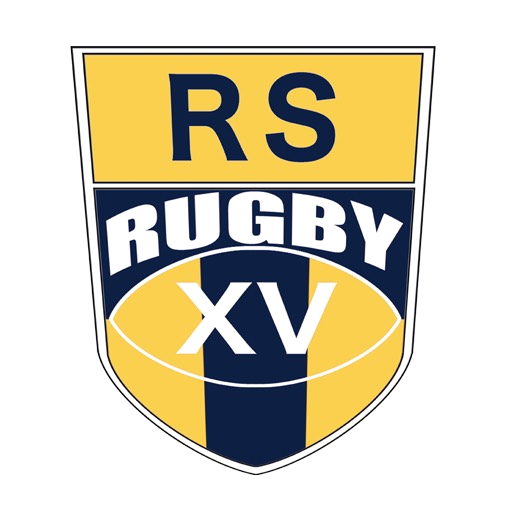 1000
Le demi de mêlée annonce  « 1000 ». 
Un groupe de 3 avant se forme autour du ruck. Un joueur s’annonce « tête » et se saisit du ballon, ses deux soutiens derrière. (Ceux-ci sont quasi collés à lui mais ne le touchent pas).
Le joueur tête avance d’un ou deux pas et se bloque, elle attend que les joueurs adverses arrivent à son contact. Ce joueur doit rester debout.
Au moment du contact les joueurs soutien viennent soutenir leur coéquipier pour former un maul. Le joueur soutien extérieur arrache le ballon pour l’éloigner.
Une fois le maul créé, les autres joueurs de devant viennent se lier pour faire avancer le maul. 

L’objectif est de resserrer la défense en créant des zones d’affrontements proches.
On utilisera  cette combinaison lorsque l’équipe en face se replacera vite et automatiquement sur l’extérieur, et qu’on sera plus dense qu’eux devant.
R
I
P
Ruck
Tête
Avt
Avt
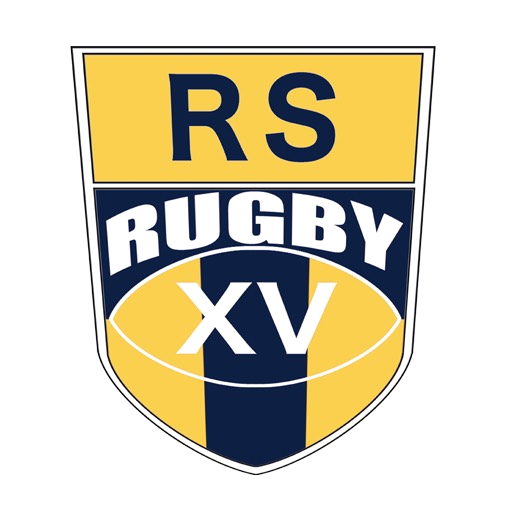 100
Le demi de mêlée annonce  « 100 ». 
Un groupe de 3 avant se forme autour du ruck.
Une joueuse s’annonce « tête » et se saisit du ballon, ses deux soutien derrière elle. (Celles-ci sont quasi collées a elle mais ne la touchent pas).
Le but est d’aller percuter dans la zone  « R » et « I ».  On cherche l’intervalle et non la joueuse. Le but est d’avancer même quelques centimètres. On cherche a faire reculer la défense.

L’objectif est de resserrer la défense en créant des zones d’affrontements proches. Le deuxième objectif est de se donner le temps de s’organiser offensivement et de recréer une ligne d’attaque. 
C’est le demi mêlée qui gère cette phase de jeu mais reste à l’écoute de son demi d’ouverture pour ouvrir sur lui.
R
I
P
Ruck
Tête
Avt
Avt
Phases défensives
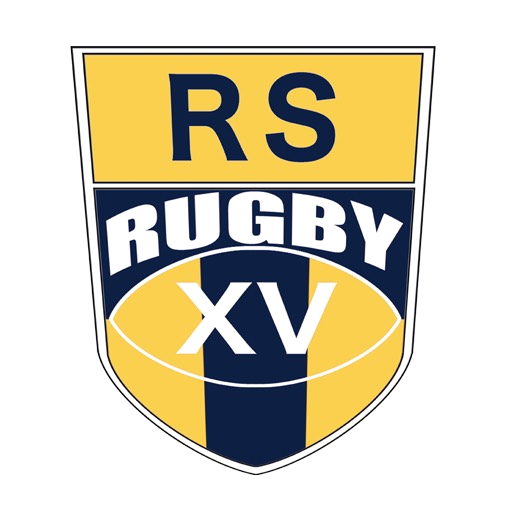 Coup d’envoi
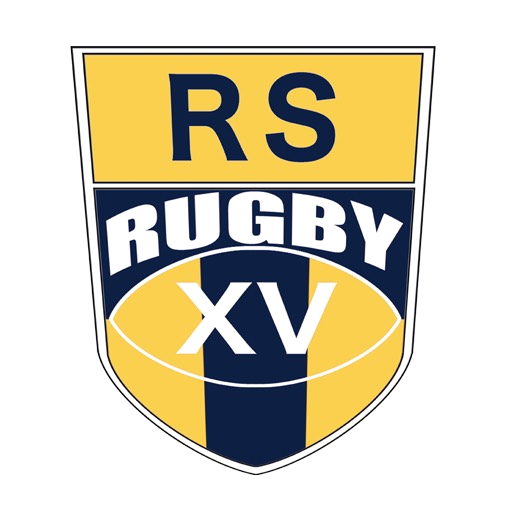 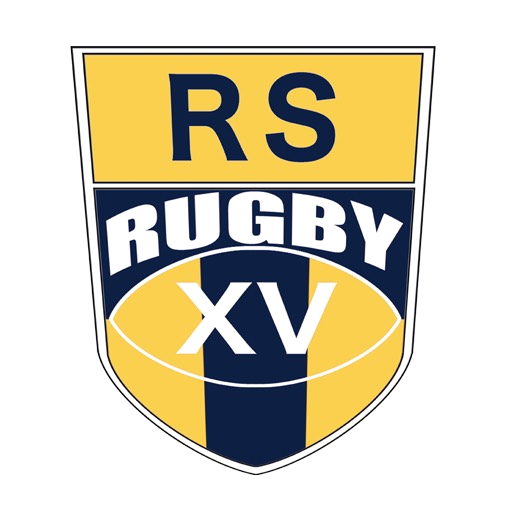 Coup d’envoi
Zone 1: C’est la Zone privilégiée pour mettre une forte pression  sur la ou les réceptionneuse(s) adverse(s)
Zone 2 : Zone qui permet de mettre une très forte pression et de forcer une récupération de balle, en obligeant l’équipe adverse à se dégager en touche. Cette zone permet de limiter les relances de jeu.
Zone 2
Zone 1
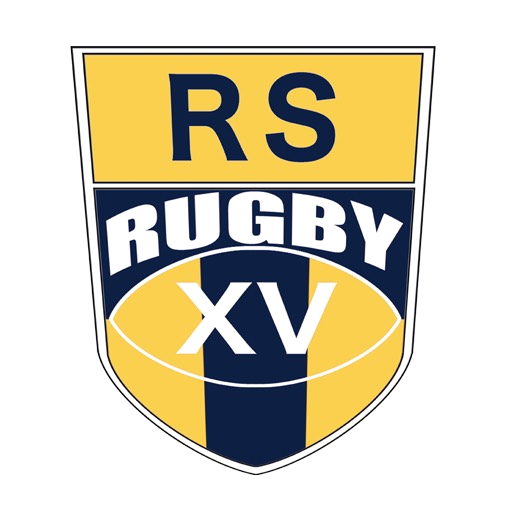 Zone 1
Montée défensive :

1er rideau 
L’ailier (qui se trouve du côté du coup d’envoi) montée rapide. Elle monte dans le dos de la réceptionneuse adverse pour récupérer la balle ou gêner le soutien adverse. 
Les deuxième ligne montent rapidement pour réceptionner le ballon ou plaquer la réceptionneuse. (Attitude 1ere: jouer le ballon)
Troisième ligne aile montent rapidement pour fermer l’extérieur du jeu. Ce qui empêche une échappée extérieur de la réceptionneuse. Les troisième ligne anticipent une  éventuelle relance. 
Centres et l’ailier côté ouvert montent pour anticiper la possibilité du jeu sur l'extérieur. Attention de ne pas aller trop loin et de revenir derrière la ligne de hors-jeu. 
1er rideau Bis : 
La première ligne monte frontalement pour plaquer la réceptionneuse adverse ou venir au soutien dans le regroupement défensif ou offensif.
2eme rideau :
La botteuse reste second rideau afin d’anticiper un petit coup de pied par-dessus de l’équipe adverse. 
3eme rideau :
Le demi de mêlée, le 3eme ligne centre et l’arrière couvrent le fond de terrain en restent sur la ligne des 40m
Zone 1
1er rideau
1er rideau
1er Rideau Bis
1er rideau
14
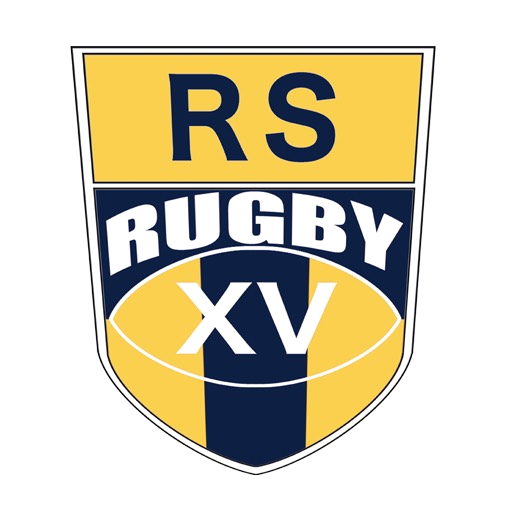 Zone 2
Montée défensive :

1er rideau :
L’ailier et le deuxième ligne (qui se trouve du côté du coup d’envoi) montée rapide. Monte sur la réceptionneuse et le but est de la faire tomber le plus rapidement possible. 
Troisième ligne aile montent rapidement pour fermer l’extérieur du jeu. Ce qui empêche une échappée extérieur de la réceptionneuse. Les troisième ligne anticipent une éventuelle relance. 
Centres montent pour anticiper le jeu sur l’extérieur. Attention de ne pas aller trop loin et de revenir derrière la ligne de hors-jeu. 
1 er rideau Bis : 
La première ligne monte frontalement pour plaquer la réceptionneuse adverse ou venir au soutien dans le regroupement défensif ou offensif. Le pilier le plus proche de la touche ferme le couloir.
L’ailier côté ouvert monte moins rapidement que les centres afin d’anticiper un petit jeu au pied dans sa zone. 
2ème rideau :
Le botteur reste second rideau afin d’anticiper un petit coup de pied par-dessus de l’équipe adverse. 
3ème rideau 
Le demi de mêlée, la 3ème ligne centre et l’arrière couvrent le fond de terrain en restant sur la ligne des 40m .
Zone 2
1er rideau 3-eme ligne
1er rideau centre
1er Rideau Bis
Défense sur  touche
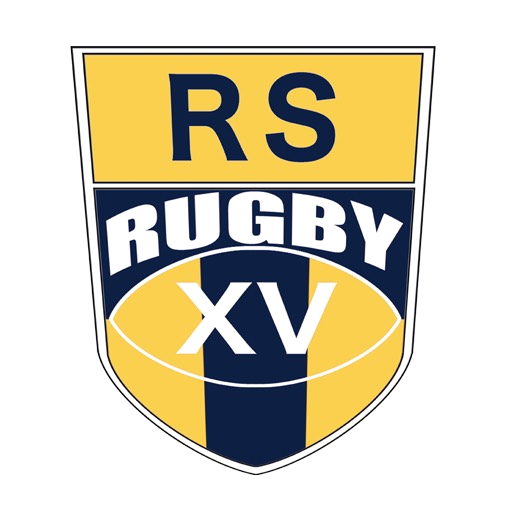 Position avant lancé
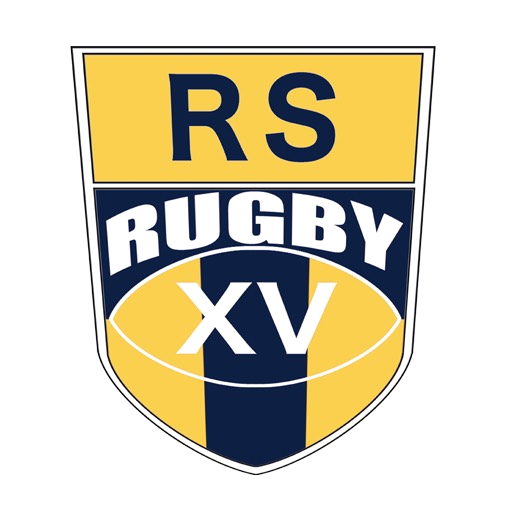 Le talon garde la zone des 5 m

Le demi de mêlée reste dans l’axe de la touche en cas de touche volée. 

L’ailier fermé se positionne dans le troisième rideau entre le demi d’ouverture et le demi de mêlée. 
L’arrière se positionne dans le troisième rideau entre les deux centres. 

L’ailier coté ouvert se positionne en deuxième rideau pour couvrir un jeu au pied en diagonale. Il reforme la ligne défensive lors de la passe du demi d’ouverture pour le premier centre.
2
10 mètres
9
12
13
10
14
11
15
Mouvement défensif après lancé: Option 1: Combinaison 2-1-2
Le demi de mêlée va au soutien de sa talon pour fermer les 5 m et défend sur la pilier adverse.

L’ailier fermé se rapproche afin de de venir sécuriser la zone dans le cas ou l’équipe adverse arrive à traverser cette zone sur la combinaison.
2
1
2
9
11
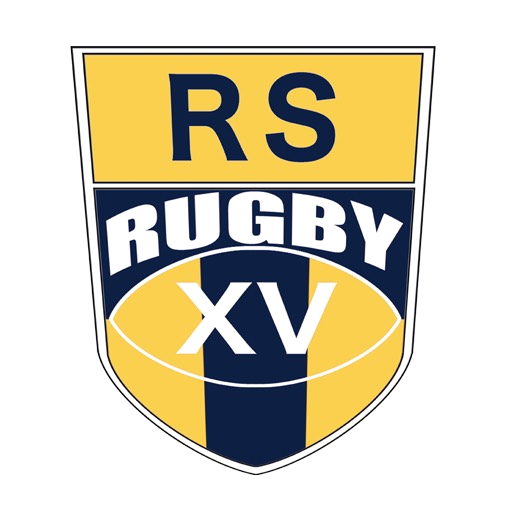 Mouvement défensif après lancé Option 2 : Classique
1er Rideau :
Le bloc de saut non utilisé monte fort pour mettre la pression sur la relayeuse adverse. Le dernier de ce bloc de saut tente de couper la transmission entre le relayeur et le demi d’ouverture.
Les deux derniers de la touche viennent sécuriser la zone intérieure du demi d’ouverture. 
Le demi d’ouverture et les centres montent fort et sur la même ligne sur leur vis-à-vis. 
Deuxième rideau : 
Le demi de mêlée reste toujours dans l’axe du ballon. 
Troisième rideau: 
Les ailiers et l’arrière respectent la bascule. Pour protéger à deux l’ensemble du terrain. 
Lorsque que le demi d’ouverture adverse fait la passe au premier centre l’ailier coté ouvert remonte sur la ligne du premier rideau.
10
12
13
14
2
9
11
15
Défense sur  mêlée
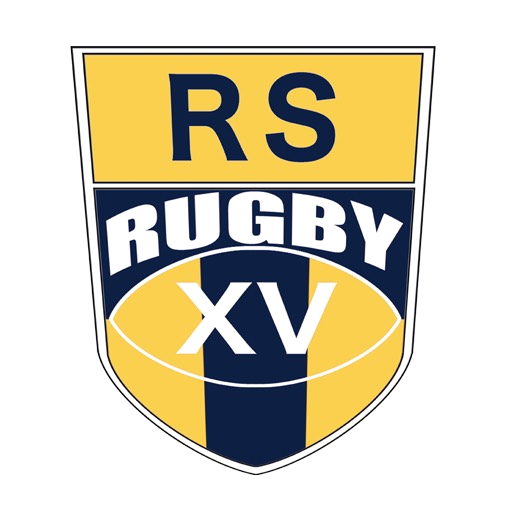 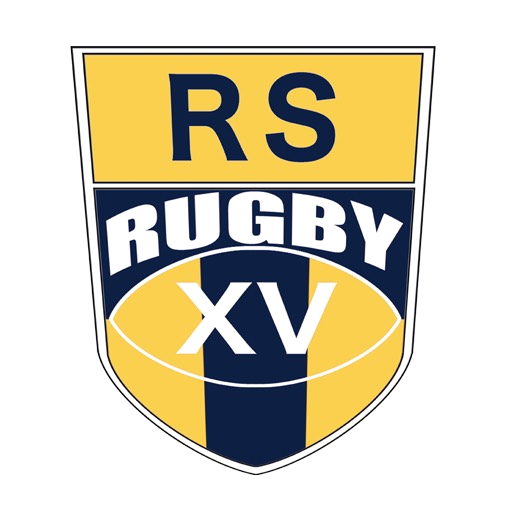 Dispositif sur mêlée à Gauche ou à droite
L’ailier garde le coté même s’il n’y a pas de vis-à-vis. 
Si le 9 décide de se mettre à la poursuite de l’introduction il ne doit pas dépasser l’avancée du ballon.
Les ¾ doivent se mettre à 5 mètres de la mêlée. 
L’équipe peut monter uniquement lorsque le ballon est sorti de la mêlée.
L’ailier coté fermé se positionne sur le deuxième rideau.
L’arrière se positionne dans l’axe de la mêlée dans le troisième rideau.
8
6
7
4
5
1
3
2
9
1
2
3
9
4
5
6
7
8
10
12
13
11
14
15
Mêlée excentréeOption 1: Jeu coté ouvert
Lorsque le ballon est sorti ou relevé coté ouvert. :
Le troisième ligne aile coté fermé monte de son coté pour fermer la possibilité de retour intérieur. 
Le troisième ligne aile déclenche directement sa course pour aller défendre sur la demi d’ouverture adverse. 
Le demi de mêlée suit la progression du ballon. Elle reste intérieur de sa troisième ligne pour couvrir la zone intérieure du 10 adverse. 
Le troisième ligne centre monte au ras de la mêlée afin de sécuriser celle-ci.  
Demi d’ouverture et centre montent pour mettre la pression à leur vis-à-vis.
L’ailier fermé bascule en 3ème rideau ce qui permet à l’ailier ouvert de basculer en 2eme rideau. L’arrière suit la progression de la balle dans l’axe.
10
9
8
6
7
7
12
13
4
5
10
9
1
3
2
6
8
1
2
3
4
5
14
11
15
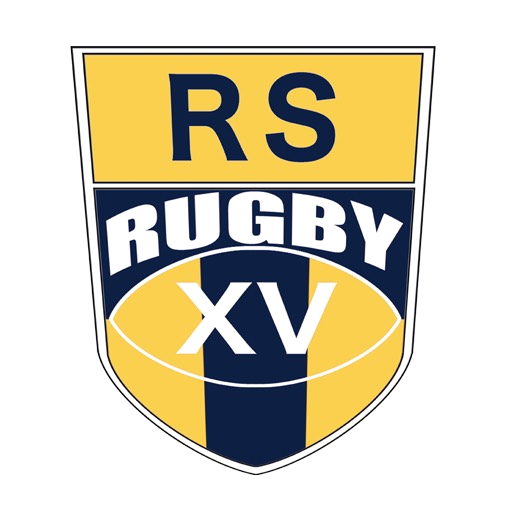 Mêlée excentréeOption 1: Jeu coté ouvert
Les premières lignes et le deuxième ligne intérieur glisse pour fermer l’espace du 10. 
Le deuxième ligne extérieur prend la place de la demi de mêlée. 
Le troisième ligne centre protège l’intérieur du 10 en cas de combinaison.
Le troisième ligne aile de par sa course du départ devient vis-à-vis du 10. C’est donc lui qui fait glisser la défense de nos 3/4. 
Le demi d’ouverture va donc ensuite aller chasser l’intérieur du 12. 
L’ailier ouvert remonte sur le premier rideau. 
Le demi de mêlée passe dans le second rideau. 
L’ailier fermé et l’arrière se partagent le 3eme rideau pour la couverture.
15
11
14
13
12
10
10
6
Mêlée adv
12
14
13
7
8
5
4
3
1
2
9
11
15
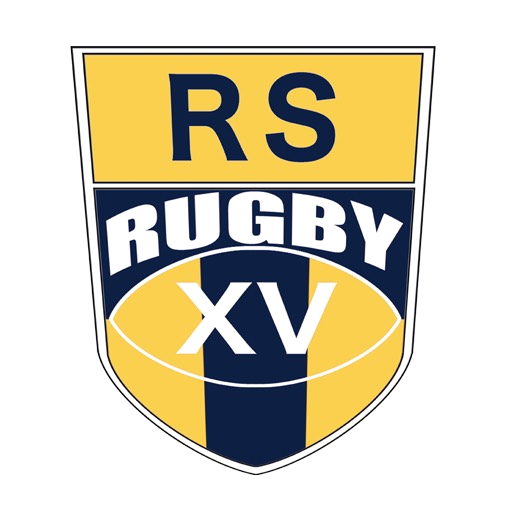 Mêlée excentréeOption 1: Jeu coté fermée
Le troisième ligne aile monte fort  pour mettre la pression mais ne se jette pas. Elle force la passe sur l’extérieur.
Le troisième ligne centre sort et vient couvrir l’intérieur du 6.
L’ailier remonte pour former la ligne avec ses troisième ligne petit côté.
14
9
7
8
6
5
4
2
1
3
1
3
2
9
6
5
4
7
8
11
10
12
13
15
14
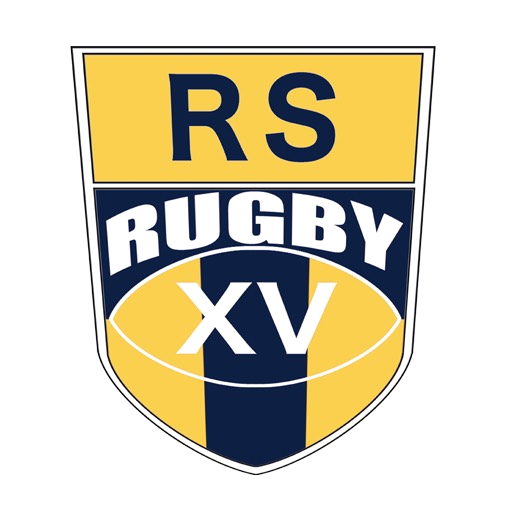 Mêlée axe du terrainPosition avant introduction
4 options possibles sur ce type de mêlée :
Départ du troisième ligne adverse, du demi de mêlée, jeu à gauche ou jeu à droite.
Les troisièmes ligne montent de leur côté respectif au moment de l’annonce de la montée.
Le troisième ligne centre monte à l’intérieur de son troisième ligne aile dans le sens de jeu. 
Le 9 chasse le porteur de balle. 
Dans tous les cas il faudra mettre un centre de chaque côté du terrain. Quelque soit le placement de l’équipe adverse.
Les ailiers protégeront tout d’abord le second rideau. L’ailier qui ne défend pas dans le sens de jeu redescend dans le troisième rideau. L’ailier concerné en défense remonte sur le premier rideau pour équilibrer la défense. 
Dans un cas comme cela on temporisera pour attendre d’alimenter en défense. Et se retrouver dans une situation d’équilibre.
9
1
2
3
4
5
6
7
8
13
10
12
11
14
15
Défense sur ruck
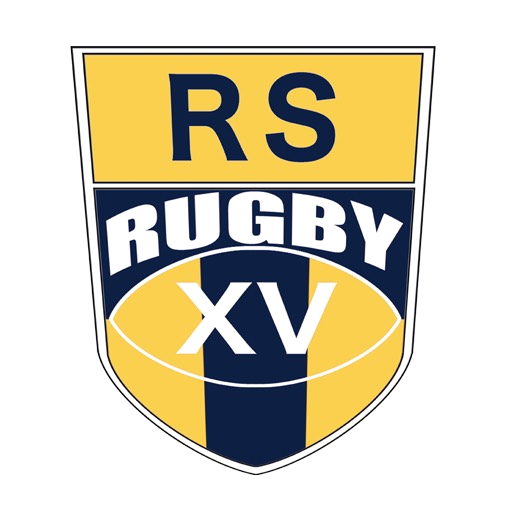 1
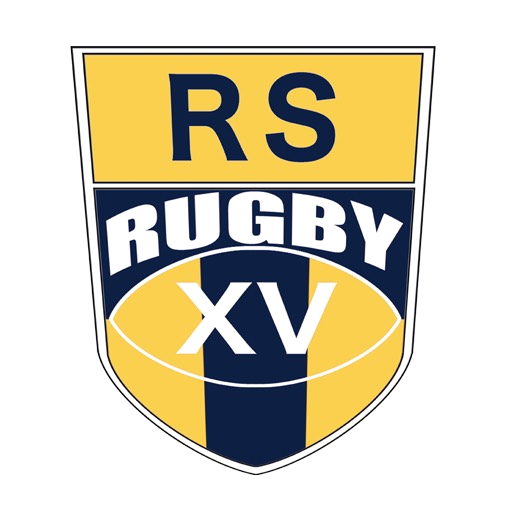 Défense sur Ruck
La ligne de hors-jeu est derrière les derniers pieds de notre coéquipière présente dans le ruck, matérialisée par la ligne rouge.
Nous prendrons 50 cm de recul sur cette ligne de hors jeu afin de ne pas se faire pénaliser. 
Il faut un joueur qui s’annonce Axe et qui viendra se mettre dans l’axe du ruck afin de sécuriser toute sortie dans l’axe du regroupement. Il est aussi là pour sécuriser la zone derrière le « R ».
Il faut obligatoirement une joueuse de chaque coté au bord RUCK qui s’annoncera « R » son rôle est de sécuriser la zone au bord ruck. Elle ne s’occupe que de ça. Les yeux sont rivés sur la relayeuse et les appuis sont orientés vers elle.
Coté ouvert deux joueuses se placent sur la même ligne que Axe et R :
Le premier s’appelle « I » comme Intérieur. S’occuper de protéger la zone intérieure entre le potentiel porteur et le relayeur. Les appuis et le regard sont orientés vers le ruck. 
Le dernier joueur se nomme « P » comme Porteur. Son objectif est de plaquer la joueuse qui va recevoir la passe de la relayeuse sur le large. Ses appuis et son regard sont orientés vers la porteuse.
Ruck
P
I
P
I
R
Axe
R
Défense sur maul
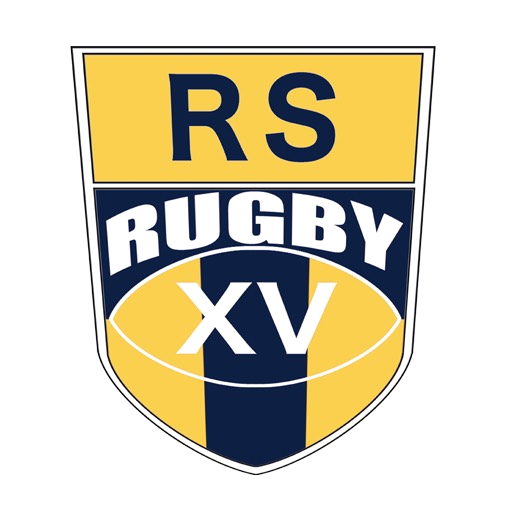 1
Défense sur maul
Les avants non concernés par le maul se répartissent de part et d’autre du maul. En s’annonçant « R » prête à défendre en cas de départ. 
Le demi de mêlée se met dans l’axe du maul afin de pouvoir replacer les joueuses au bon endroit pour contrer l’avancer adverse. 
Pour rappel, sur touche, seules les joueuses peuvent participer à la formation du maul dans un premier temps. Les joueuses non concernées par le maul doivent se positionner sur la ligne des 10m avec les 3/4. Les avant placés à 10 mètres ne peuvent  venir alimenter le maul uniquement quand l’arbitre a fait signe que nous pouvons monter. (il baisse son bras). 
Dans le jeu courant tous les joueurs peuvent participer à la participation du maul sans même l’accord de l’arbitre. On alimente un maul uniquement par l’axe.
Ruck
P
I
R
R
I
P
9
Défense dans nos          5 mètres
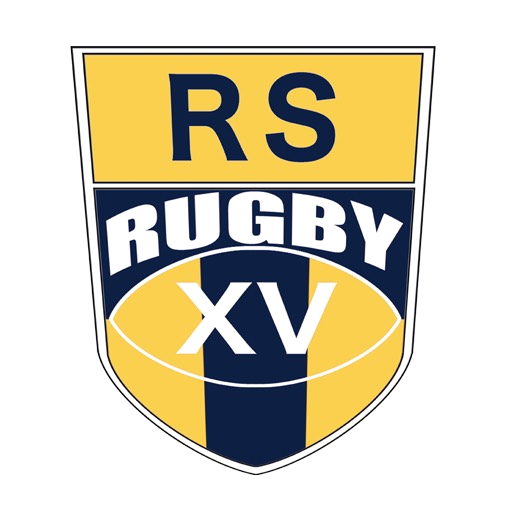 1
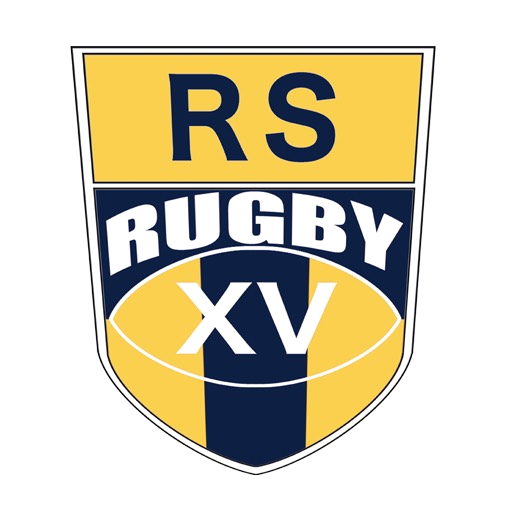 Défense dans les 5 mètres
L’ensemble de l’équipe est placée en ligne montent fort sur leur vis-à-vis afin de mettre une grosse pression et faire avorter l’attaque. 

Rien ne doit passer !

2nd Rideau dans un premier temps, le 9 et le l’arrière assurent la couverture du terrain sur cette zone. Lorsque le ballon est envoyé sur l’extérieur l’ailier fermé prend la place de l’arrière. 
L’arrière se positionne sur le premier rideau et défend sur la dernière joueuse de la ligne d’attaque.
14
11
15
9
Lexique
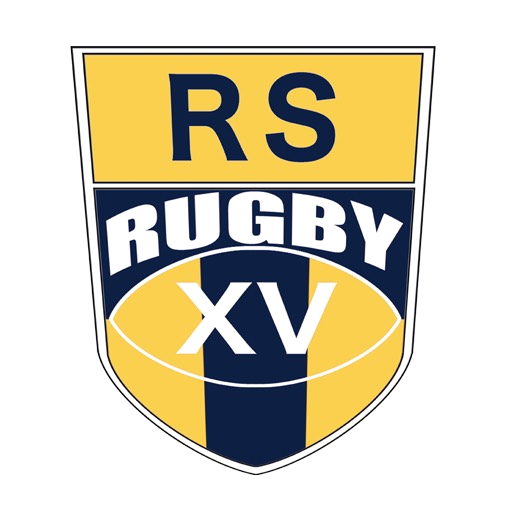 1
Jaune : Peux être annoncé sur phase arrêté ou dans le jeu courant. Cela indique que le demi d’ouverture demande le ballon et que la ligne arrière est prête. Dans le jeu courant le demi d’ouverture annoncera jaune pour demander le ballon au demi de mêlée après un temps de jeu sur les avants. 

Bleu : Jeu sur les avants. Sur touche cela annonce que nous allons faire un maul sur la touche. 
Dans le jeu courant le demi d’ouverture peut annoncer bleu à son demi de mêlée afin de lui indiquer qu’il souhaite que les avants continuent de travailler. C’est au demi de mêlée de choisir l’annonce appropriée pour jouer avec les avants

L = Lifteur personne qui soulève en touche
S = Sauteur c’est la personne qui saute en touche
F = Feinteur c’est la personne faisant une feinte de saut dans l’alignement en touche